Who to Call on Call(and other helpful tips)
CO-CHIEFS:

David Lam
Amy Cheney
Overview
Who to call on call

Card A/consults

Scheduling questions

Procedure call

Pearls
Cardiology A
1 card A fellow per block

M, W, F and some weekends, 8a-8p

T/Th – UW echo 1st year covers 5p-8p

Weekdays 5p-8p + Weekends 8a-8p =
	card A + general consults
Cardiology A
Responsibilities:

Team: attending, 1 fellow, residents, 1 intern
Supervise team
Supervise admissions
Supervise hand offs 
See, staff consults 5p-8p*, communicate to team
Learn beyond patient care

*in the beginning (and arguably throughout) discuss with an attending (card A attending on call)

If you see a consult after hours, COMMUNICATE!
			- email/text fellow on days
			- add to the General Consults Orca list
[Speaker Notes: Institutional memory: previously interns]
Cardiology C
Gone for the month of July

Overflow service for straightforward general cardiology admissions (or sometimes not) – NSTEMI, new AF with RVR, etc
Wait? Am I on call?
Consult UW med hub

Call the operator

Call / text / email Amy (360-220-5404), aec1
[Speaker Notes: Seen at UWMC, TTE repeated  bicuspid valve, AI, ascending aortic aneurysm
Get from syngo]
Changing call
Sick, emergency, etc

Don’t be a martyr!

Call one of us (Cheney, Lam, Freeman)

Fill out the google form

If <1-2 days, contact operators
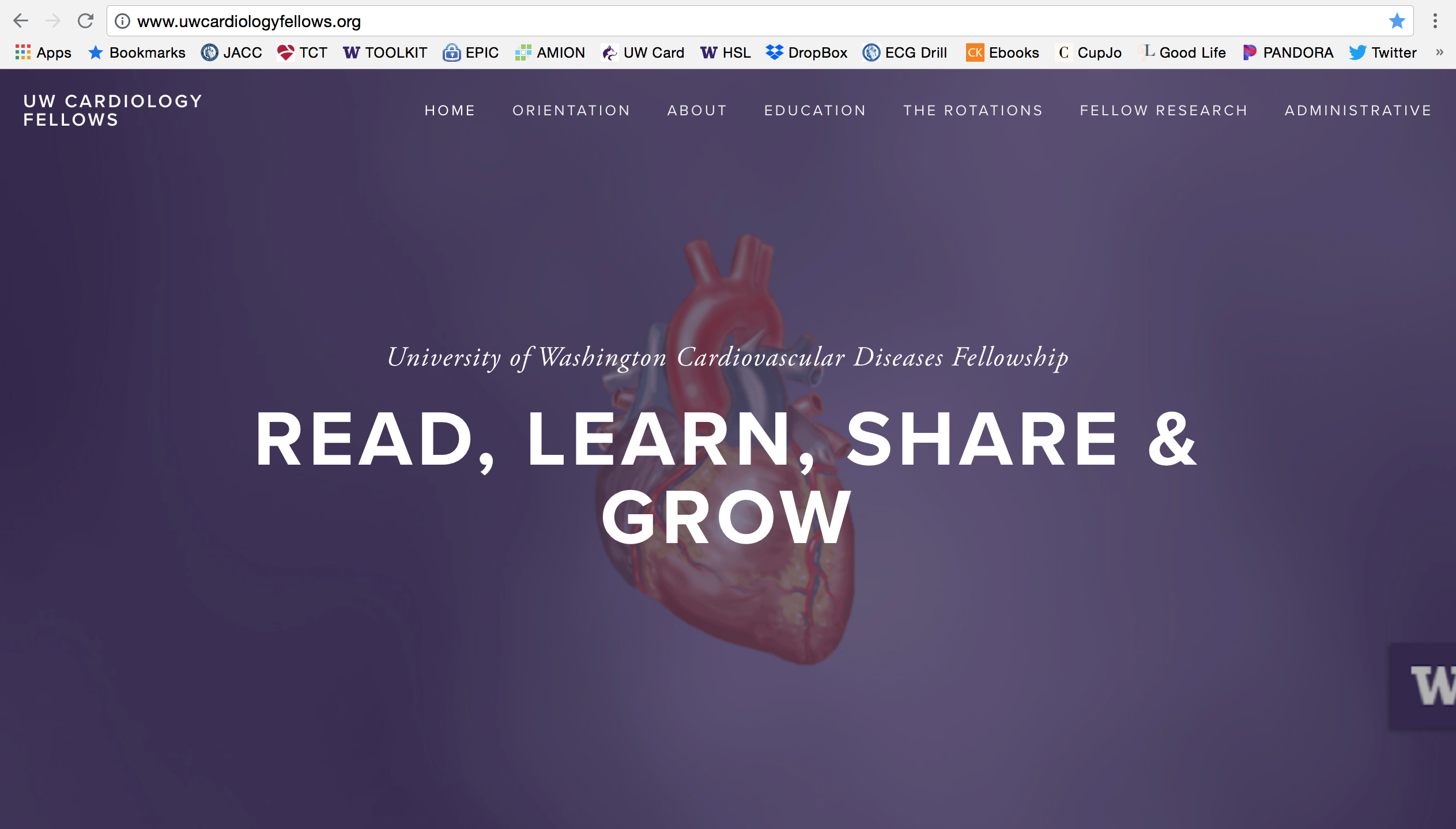 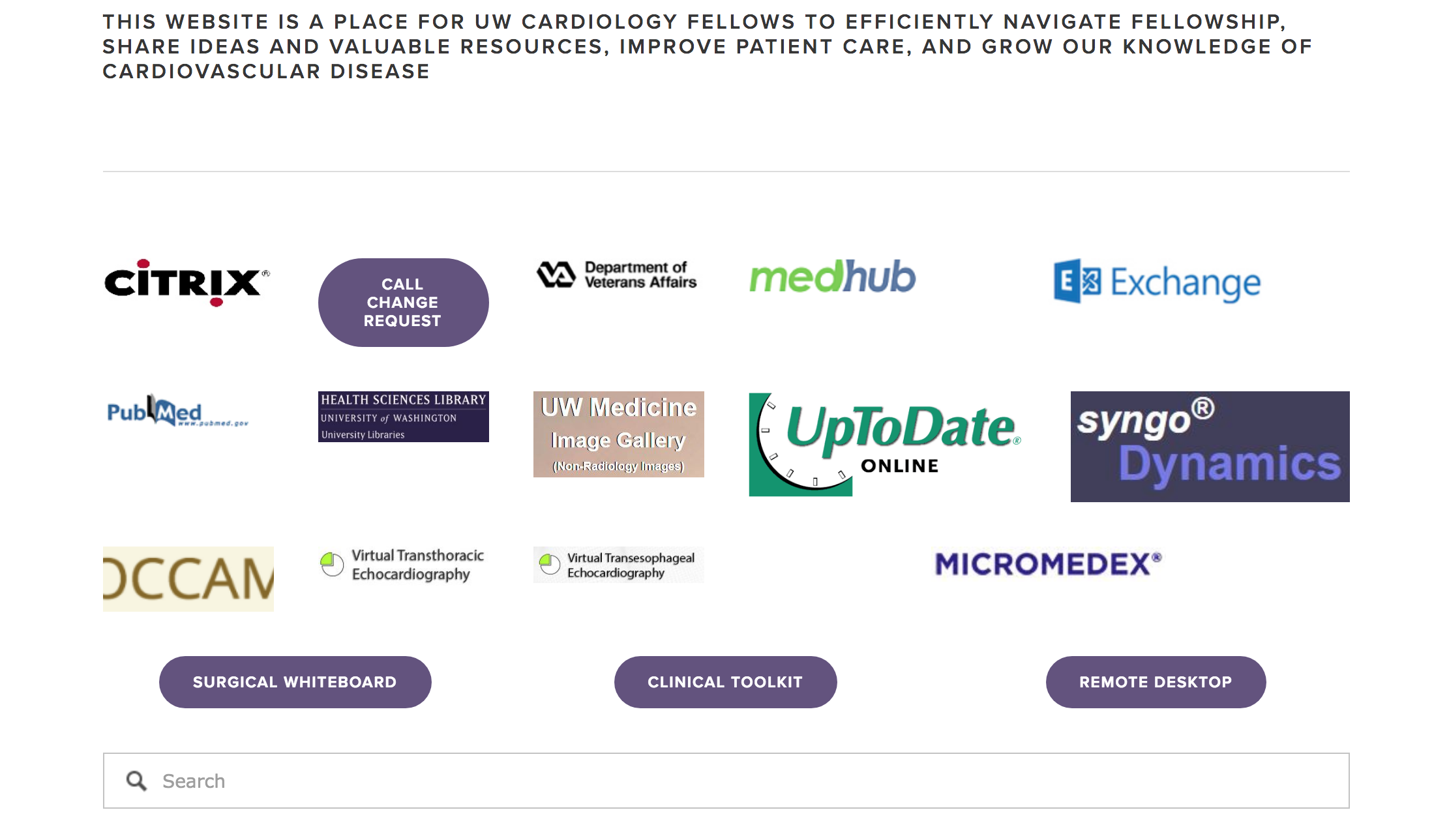 Updates will be complete soon
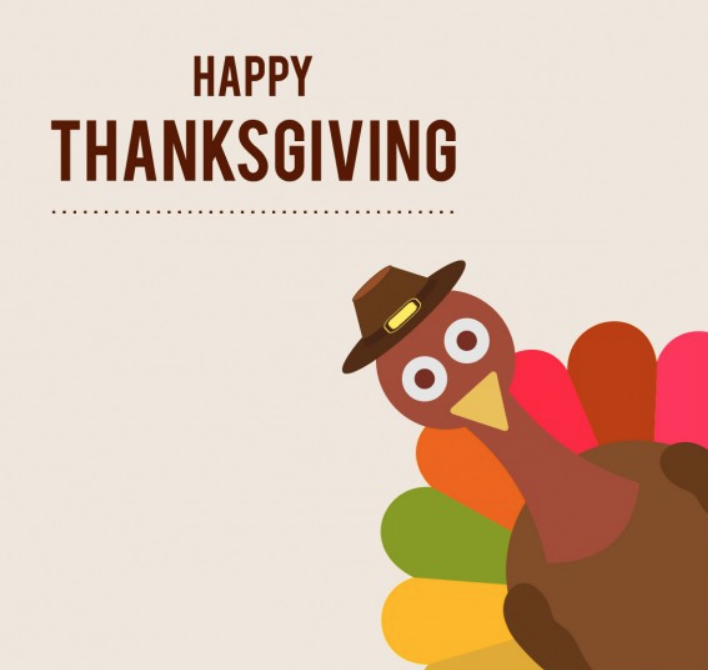 Procedure Call
Not until after Thanksgiving

Responsibilities: 
Echo at UW/HMC
STEMI*/urgent cath UW/HMC
Consults at UWMC (8p-8a)

Take/pass an open book echo test

Have had at least 1 month of echo/cath
[Speaker Notes: Try to get video
5.5 cm aorta]
Procedural call tips:
Echo: required to go in for each echo; if simultaneous at UW/HMC, triage

You do NOT read all the echoes  card A/B/CCU

STEMI/urgent cath: not required, but recommended. More than just the STEMI.

If going to STEMI, once the page comes, just start driving

For UWMC consults: see, staff: card A attending, communicate to team, note
If you see a consult after hours, COMMUNICATE!
			- email/text fellow on day
- add to the list
[Speaker Notes: Mildly dilated LV, with LVEF = 36% (on dobutamine)
RV is relatively small with preserved function.
Severe posteriorly directed]
Resources
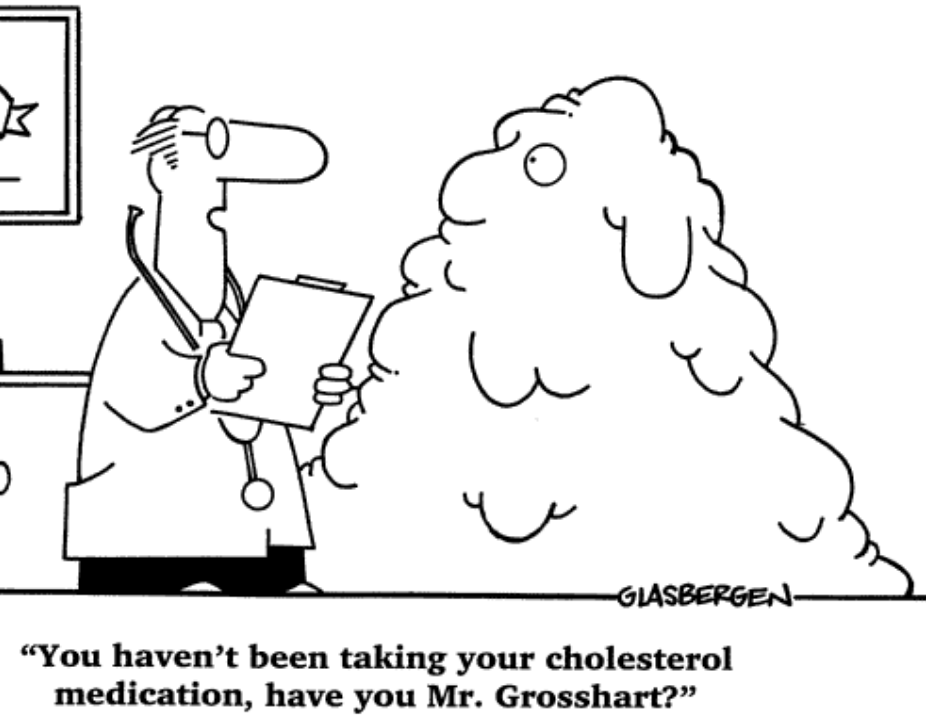 There are a lot of cardiology fellows/faculty in the hospital!

Days: CCU, card B (HF/transplant), EP, echo II fellows; card A attending

Nights: CCU nocturnist**, Card A/B/C/D nocturnist

24/7: Card A, Cath (IC fellow, general fellow and attending)
Echo or cath after hours?
Page procedure fellow 

All funnels through this person
Wednesday Conference
RR 134 (behind cafeteria), 7:30-8:30 am

Audience: cardiology and CT surgery faculty, anesthesia, sonographers, residents, students

Goal: present an interesting case and have tangible learning objectives and cite evidence

Bread and butter is ok – conference is for your co-fellows as well

Golden Rule(s):
Don’t call on your colleagues without warning
Faculty mentor(s)
Experts to speak up (echo, cath, MRI etc)
Echo or cath after hours?
Page procedure fellow 

All funnels through this person
Pearls
Chiefs are always a resource
Amy 360.220.5404, aec1
David 267.902.5981, dlam2

Get to as many educational conferences as you can; HMC/VA limits

Try to watch corresponding Mayo Board review before Friday didactics

Once you start procedure call:
You’re never alone (sonographer, cath fellow, attending, Year 2-3 general fellows)
More on this in November!
Questions?
http://www.uwcardiologyfellows.org/ 

Amy: aec1@uw.edu, 360.220.5404

David: dlam2@uw.edu, 267.902.5981